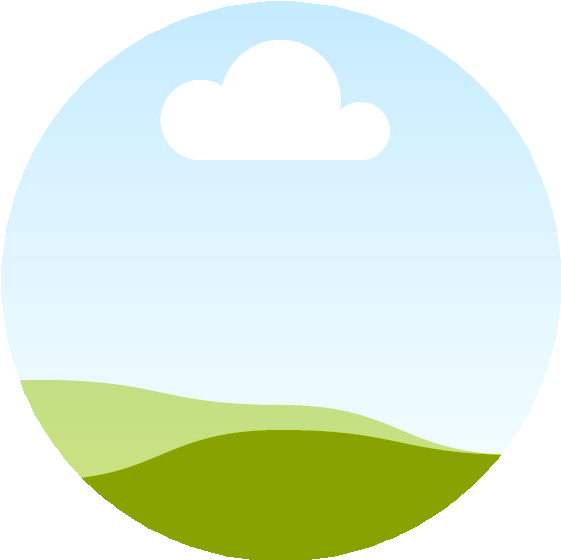 ICC UkraineSupport Services
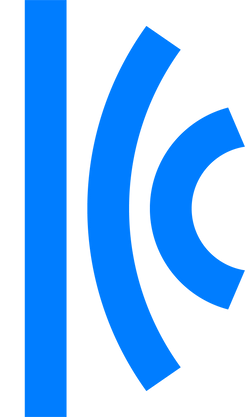 ICC Ukraine – Support Services
Introduction – This presentation will cover:
ICC Ukraine – a brief history.
What does ICC Ukraine do?
ICC Ukraine’s professional services to members.
ICC Ukraine’s services by business sector.
A brief summary.
2
ICC Ukraine

ICC Ukraine is a National Committee of the International Chamber of Commerce.
Founded in 1998 as a non-profit, non-government organization.
We lobby in support of our members nationally and internationally.
We have representation in all non-occupied regions of Ukraine..
We have permanent representation in the ICC International Court of Arbitration.
We are represented in governmental committees.
We are represented on public boards of ministries.
ICC Ukraine
3
What does ICC Ukraine do?

Organize EXPO international exhibitions, seminars and conferences.
Find new markets and promote international trade.
Provide assistance in achieving ISO certifications..
Provide training courses covering all aspects of international trade, standards, payments and logistics.
Established the Council of Exporters & Importers.
Work with foreign embassies & consulates to help foreign businesses operate in Ukraine.
Work with Trade Club which unites all accredited sales representatives to facilitate the work of exporters and importers.
What does ICC Ukraine do?
4
ICC Ukraine’s Services By Business Sector

Business	Exporters	Manufacturers	
Lobbying	Export faciliatation	Search for partners
Laws & regulation	Consulting with Incoterms	Establishment of joint ventures
Investment & Grants	Cargo examination	Improvement of legislations
New markets	International contracts	ISO Certification
Commercial contracts	Business Cooperation Centers	Certification of specialists
International banking issues		C.R.E.A.M. – R.R.

Legal	Research	Events
International Arbitration	Marketing	Exhibitions
BASCAP – Intellectual Property	Risks	Training
Force Majeure	Technical documentation	Seminars
Antitrust 	Expert opinions	Round-table discussions
Prevention of Commercial Crime		Conferences
Household	
Customs	
Anti-raiding
ICC Ukraine’s Services
5
Summary
ICC Ukraine was founded in 1998 and now has wide representation and wields significant business influence.
We provide a wide range of support services to Ukrainian and foreign companies.
Our Rebuild Ukraine Portal will assist you to identify, track and tender for projects that are of interest to you.
We can provide support servicies for your participation in the Rebuild Ukraine Program.


We are here to help you trade with Ukraine
Summary
6